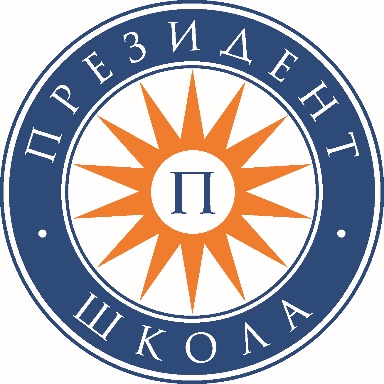 Развитие лидерских качеств на примере организации общешкольных мероприятий. Развитие творческой одаренности.
Сизова Елена Александровна
Руководитель СП «Воспитательная работа и социализация»
Московская область, АНО «ШКОЛА «ПРЕЗИДЕНТ»
Развитие лидерских качеств ученика  является важнейшей целью   урочной, внеурочной,  внеклассной деятельности,  а также  деятельности в сфере дополнительного образования.
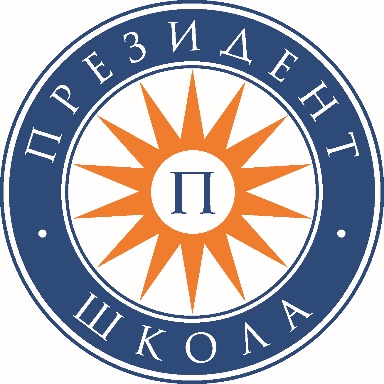 Московская область, АНО «ШКОЛА «ПРЕЗИДЕНТ»
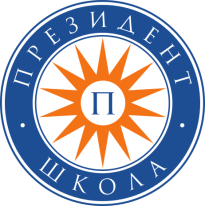 Школьное соуправление
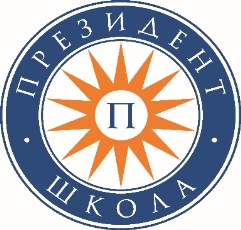 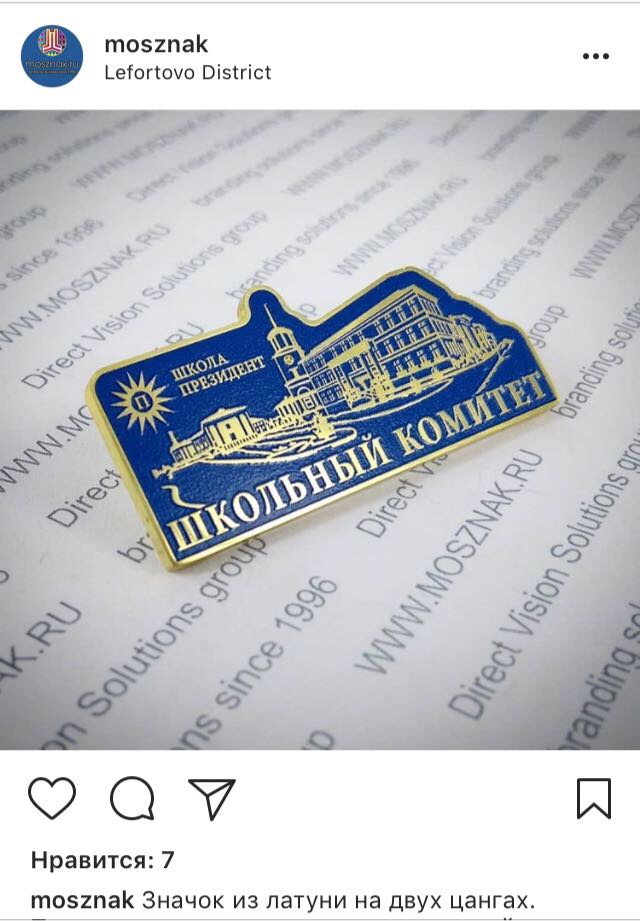 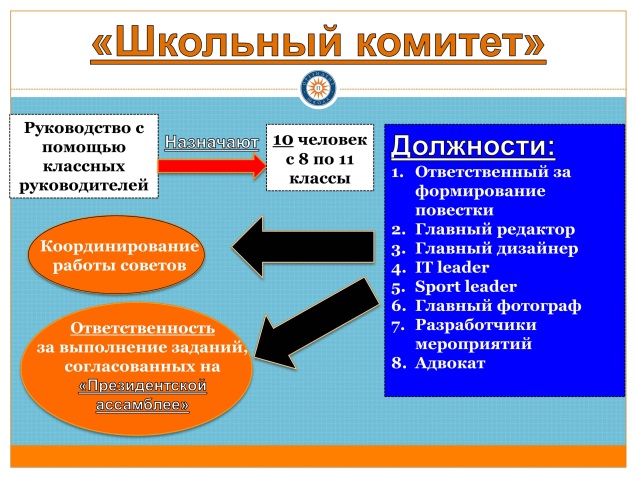 Московская область, АНО «ШКОЛА «ПРЕЗИДЕНТ»
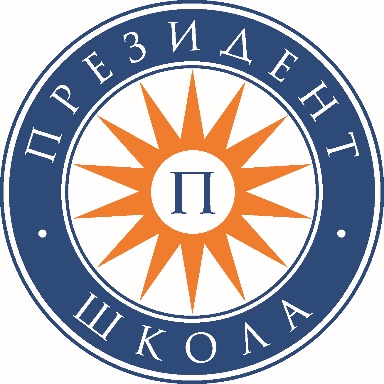 Школьное соуправление
Я УЖЕ СДЕЛАЛ… Напишите 2-3 своих достижения в школе или вне школы в любой области.
МНЕ ИНТЕРЕСНО… Назовите 2-3 сферы направления, в которых тебе интересно принять участие.
ЕСТЬ ИДЕЯ… Напишите 2-3  идеи дел, мероприятий, событий, которые может быть интересны тебе и другим учащимся..
Чаепитие с Любовью
Ассамблея
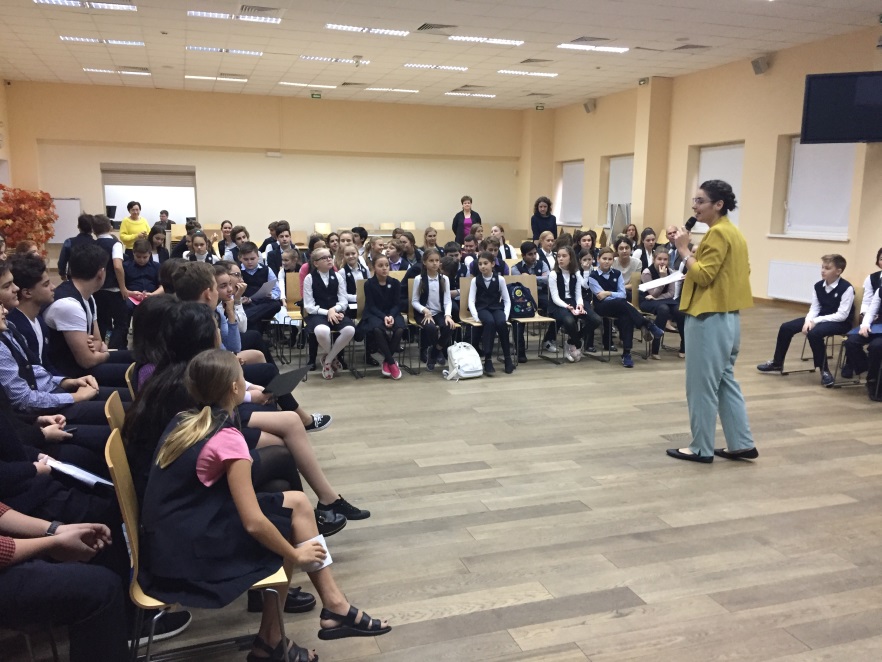 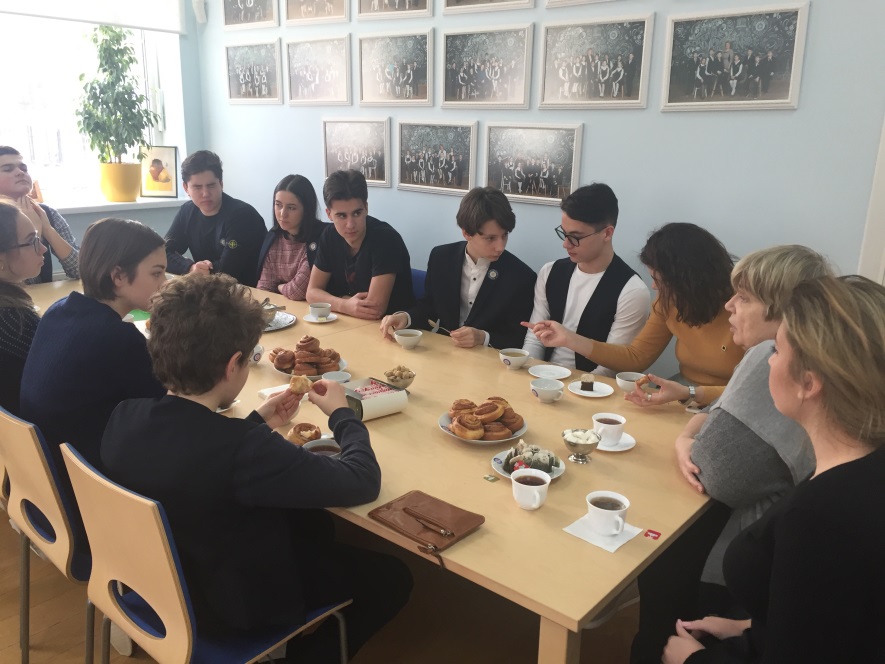 Московская область, АНО «ШКОЛА «ПРЕЗИДЕНТ»
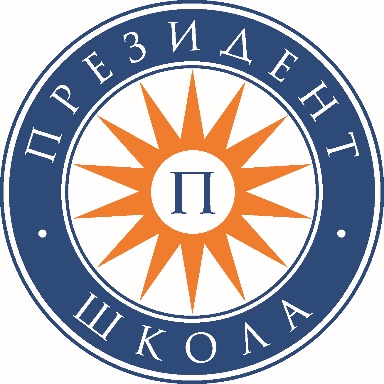 Образовательная траектория
Московская область, АНО «ШКОЛА «ПРЕЗИДЕНТ»
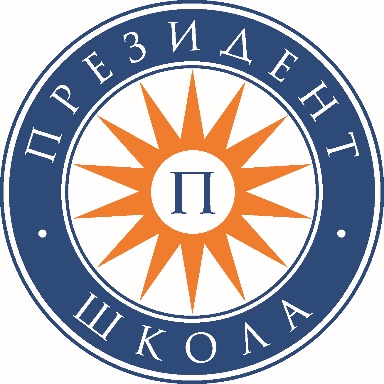 Образовательная траектория
Московская область, АНО «ШКОЛА «ПРЕЗИДЕНТ»
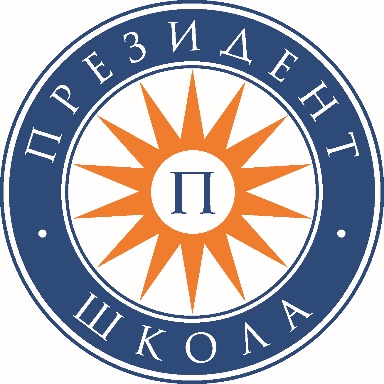 Ученик года
Московская область, АНО «ШКОЛА «ПРЕЗИДЕНТ»
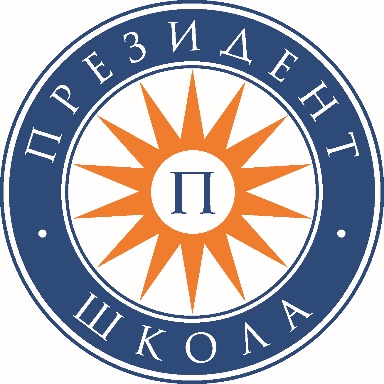 Номинация «Актив года»
Московская область, АНО «ШКОЛА «ПРЕЗИДЕНТ»
Глобальная гражданственность, культура мира, отказ от насилия
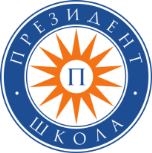 Социальные проекты.  От сердца к сердцу.
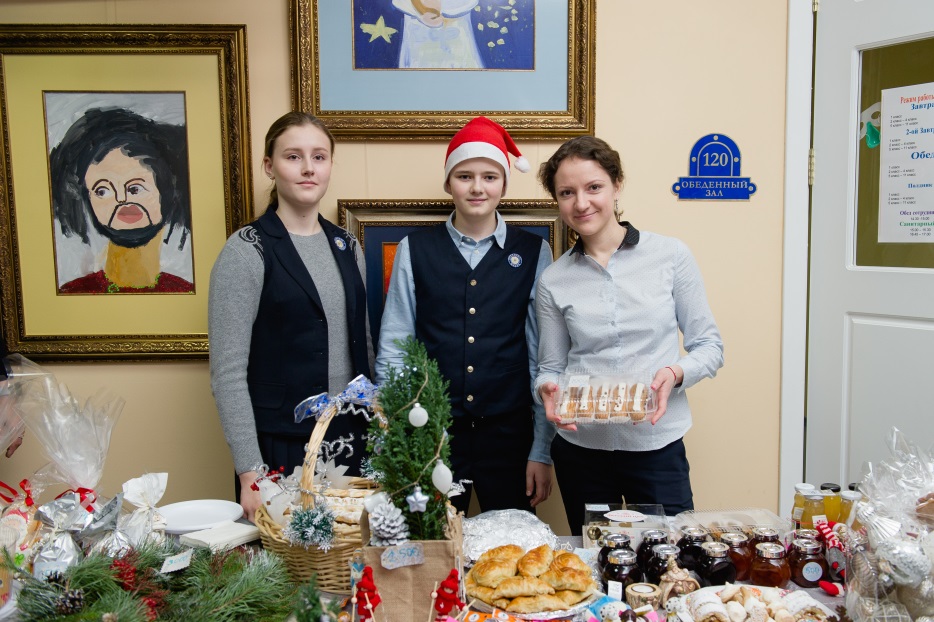 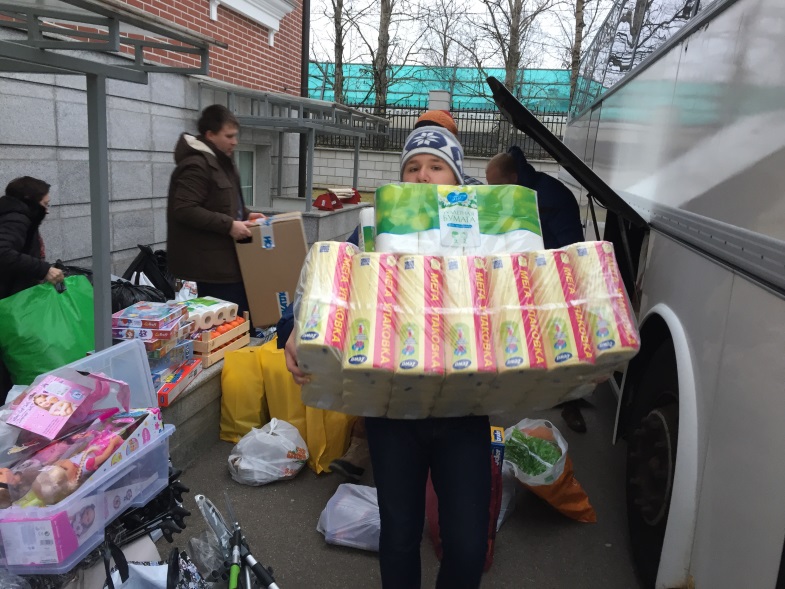 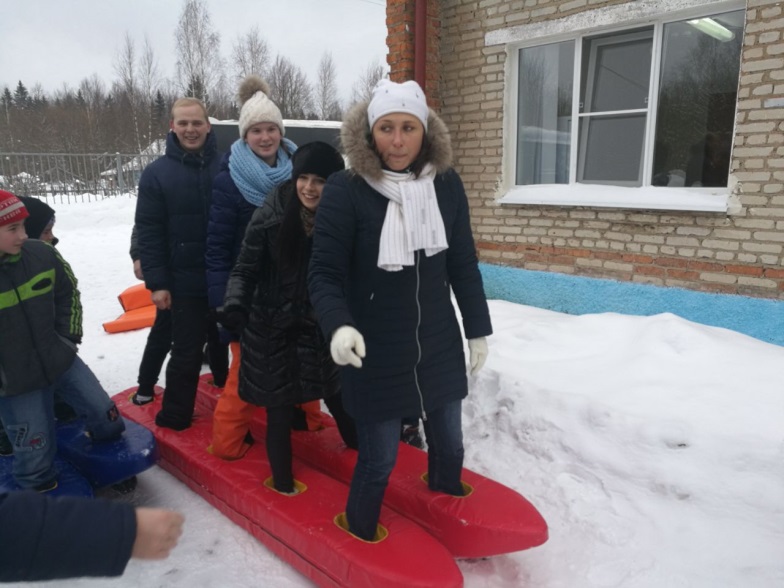 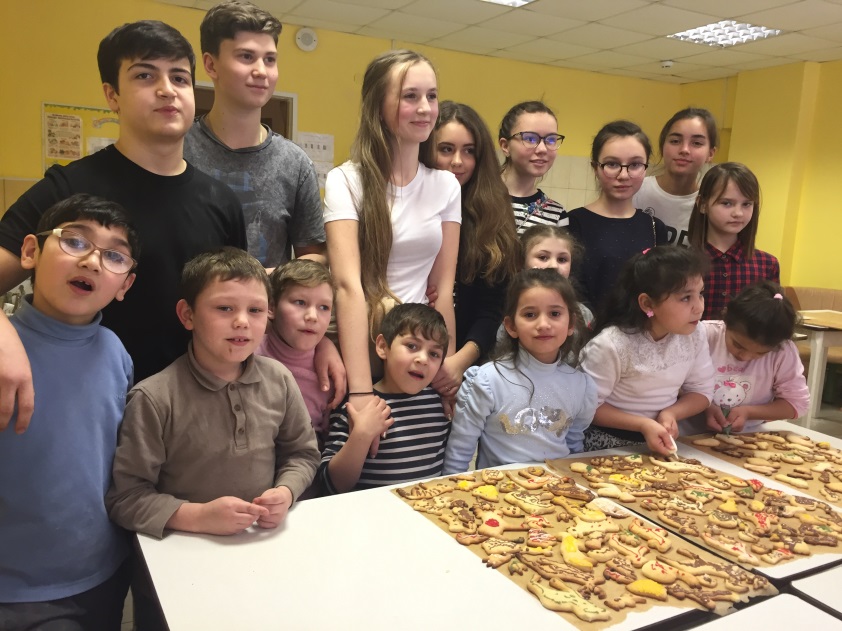 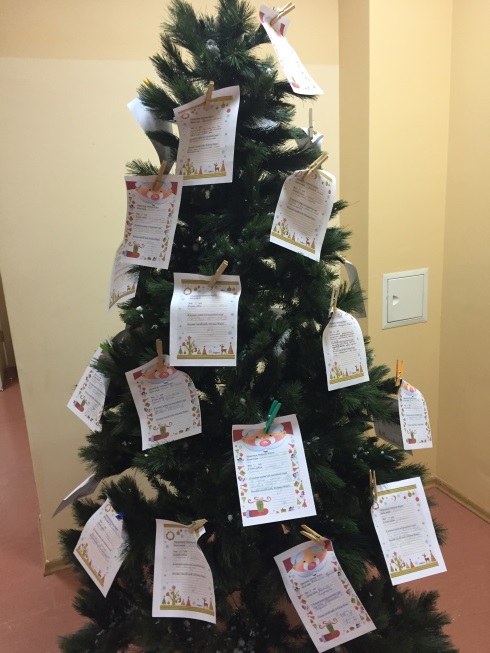 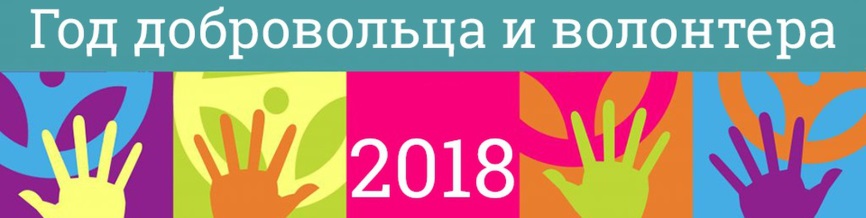 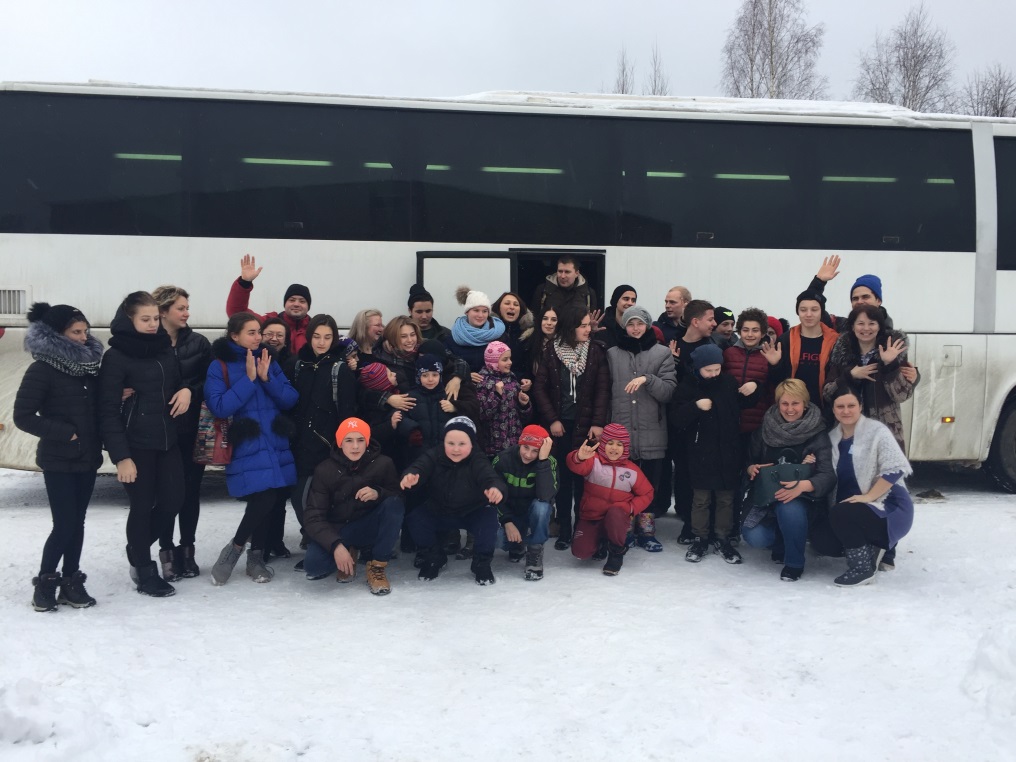 Глобальная гражданственность, культура мира, отказ от насилия
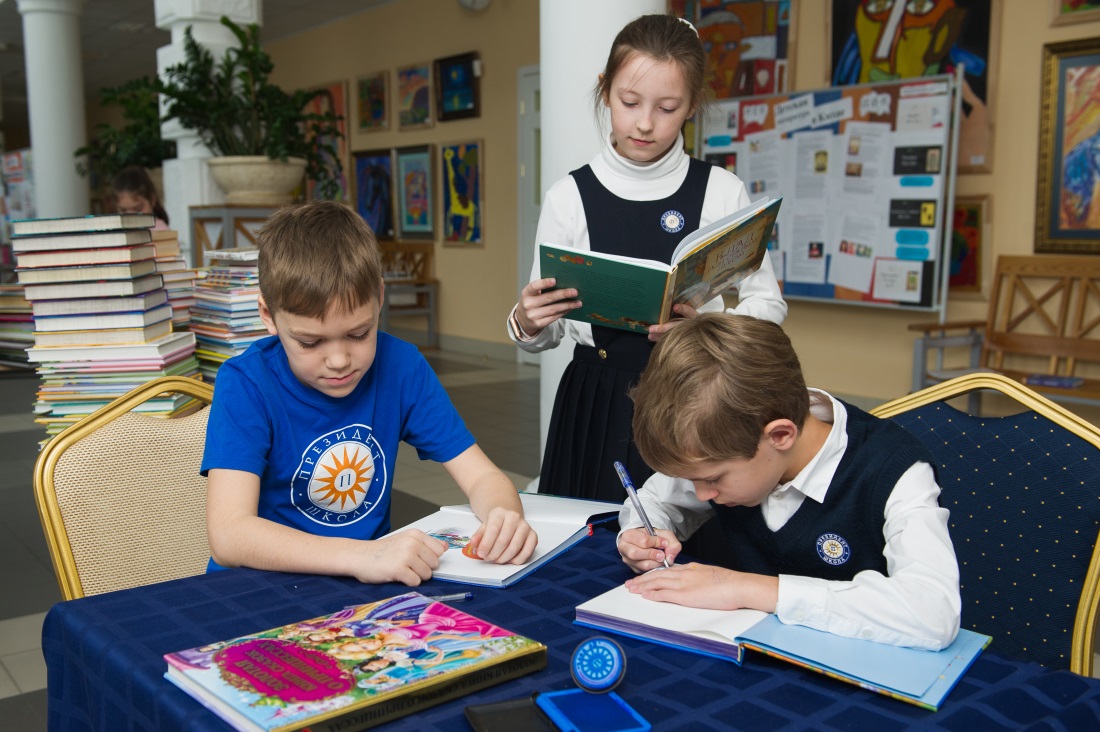 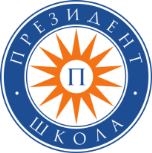 Социальные проекты. 
Подари ребенку книгу
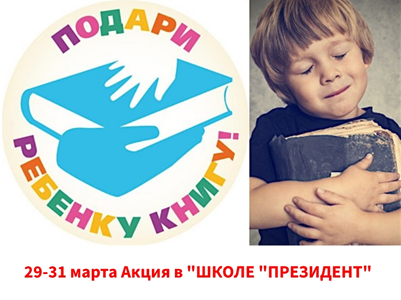 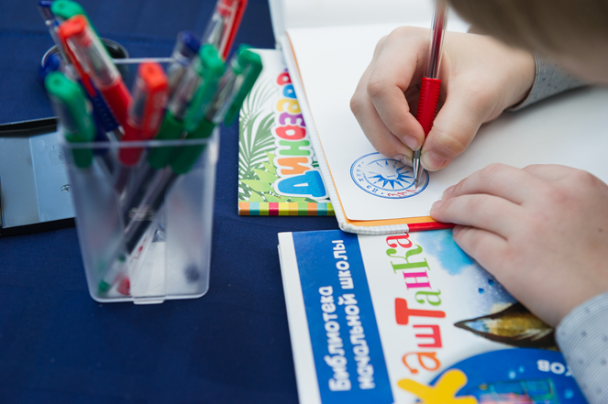 Глобальная гражданственность, культура мира, отказ от насилия
Социальные проекты.                                            Наследники великой Победы
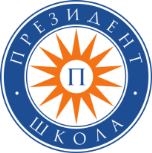 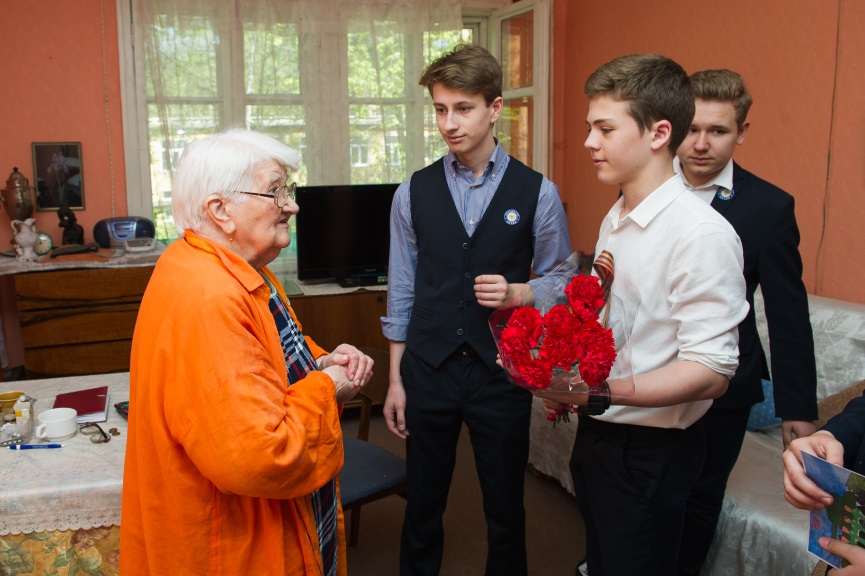 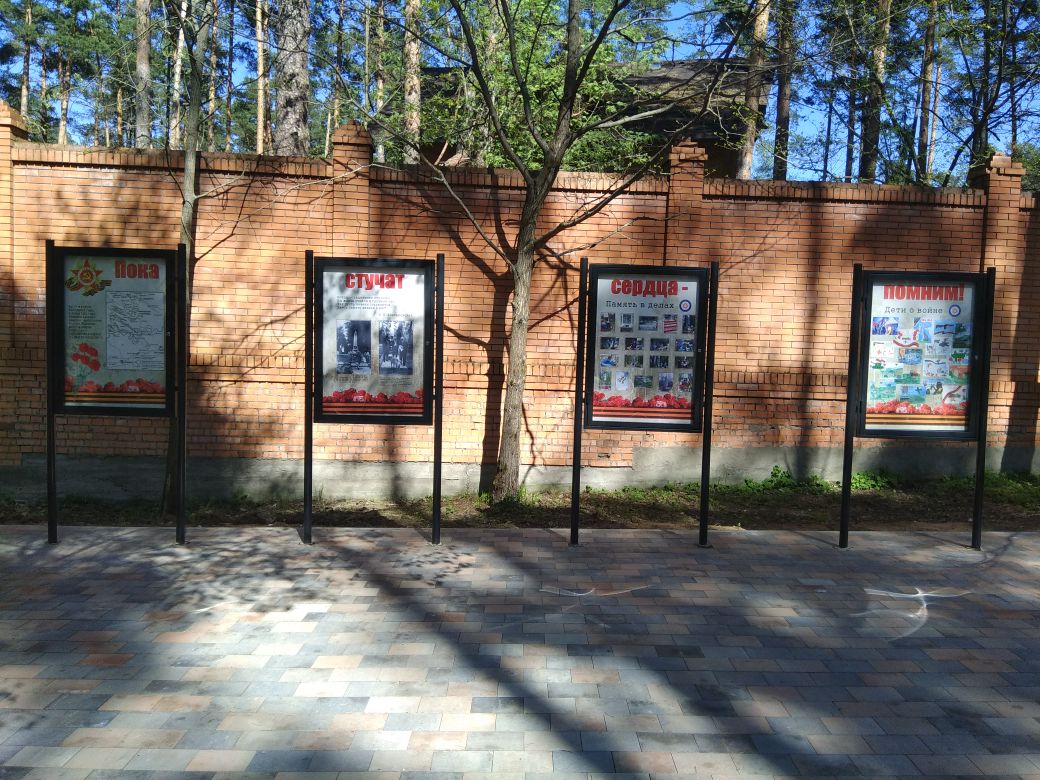 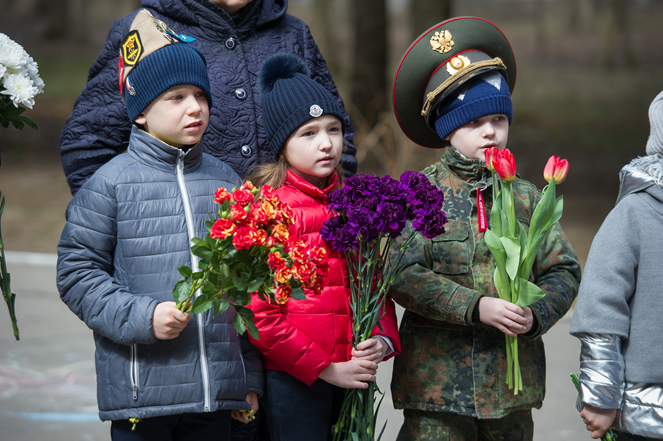 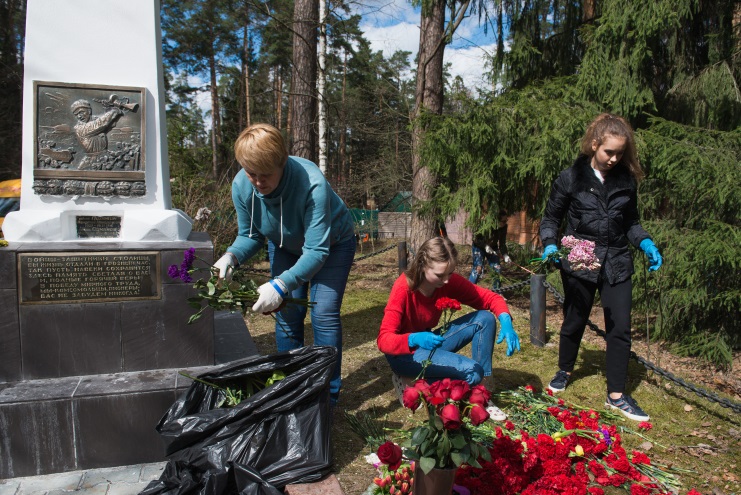 Устойчивое образование и устойчивый образ жизни
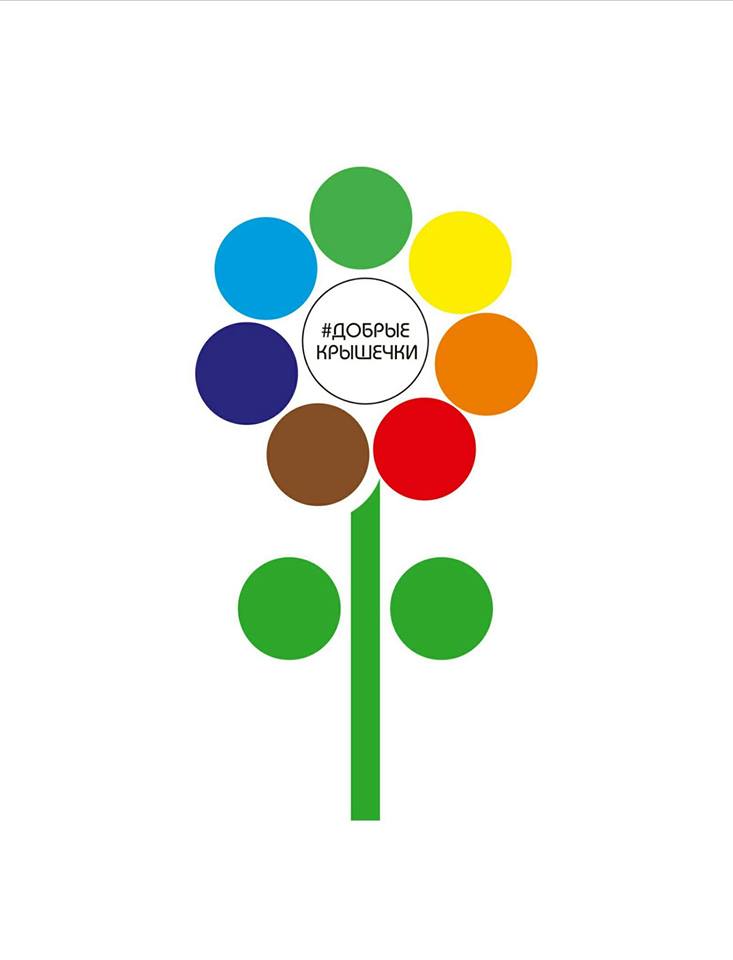 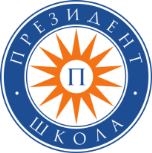 Социальные проекты. «Добрые крышечки».
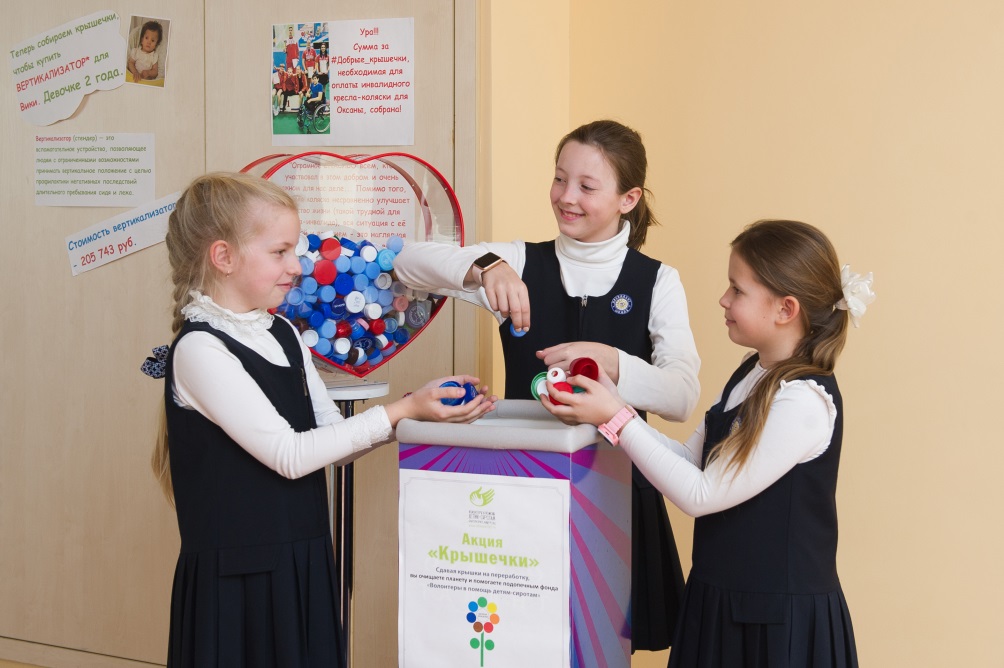 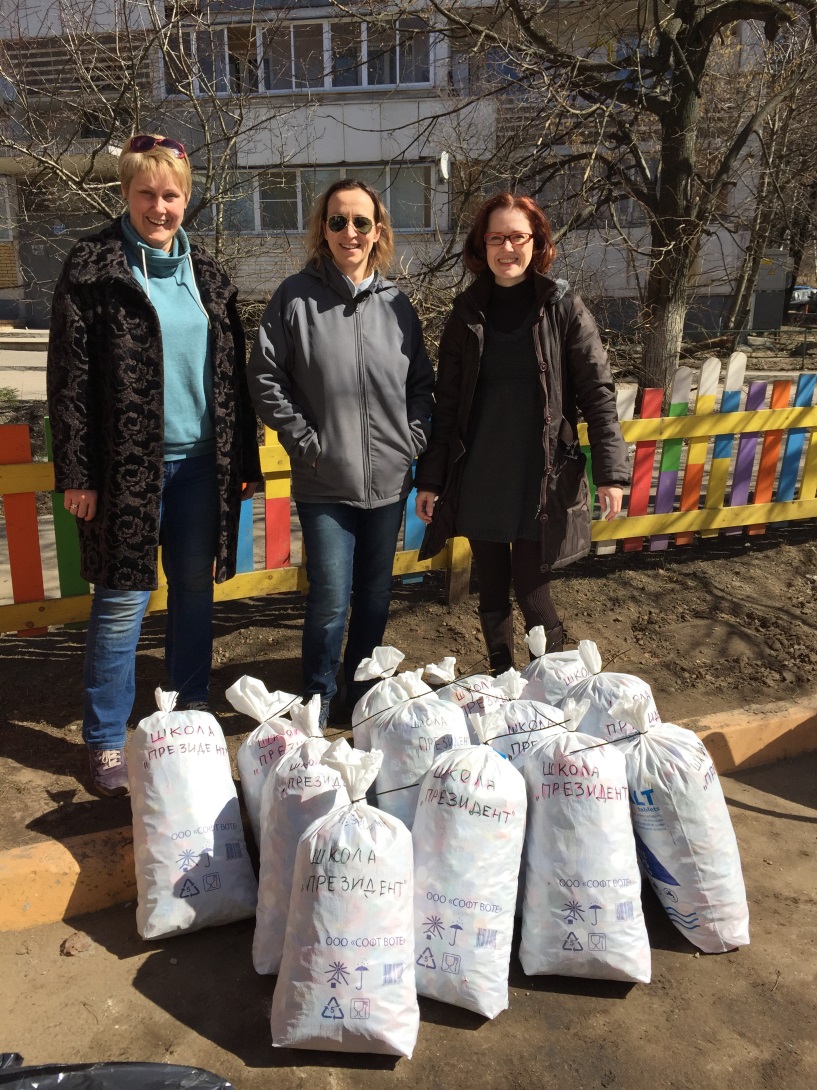 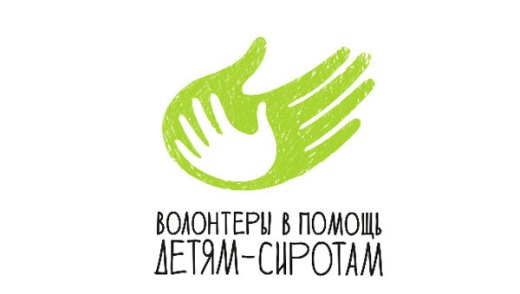 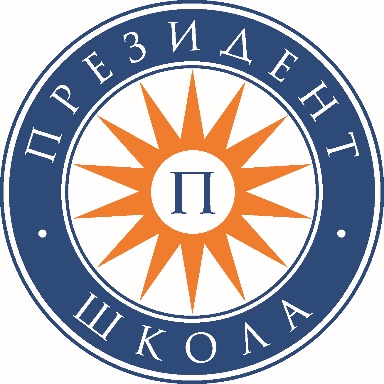 Сайт «Добровольцы России»
Московская область, АНО «ШКОЛА «ПРЕЗИДЕНТ»
Устойчивое развитие и устойчивый образ жизни
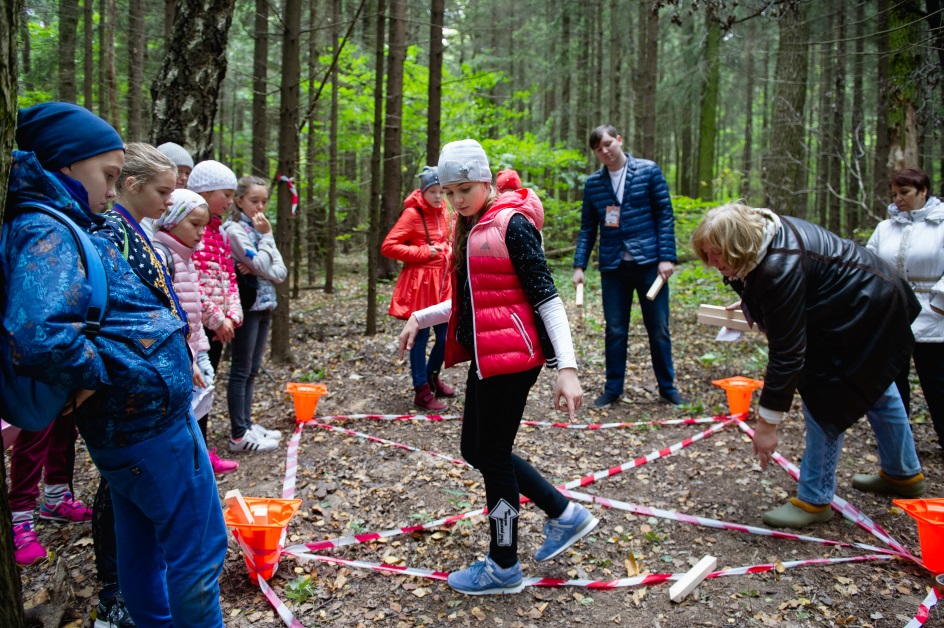 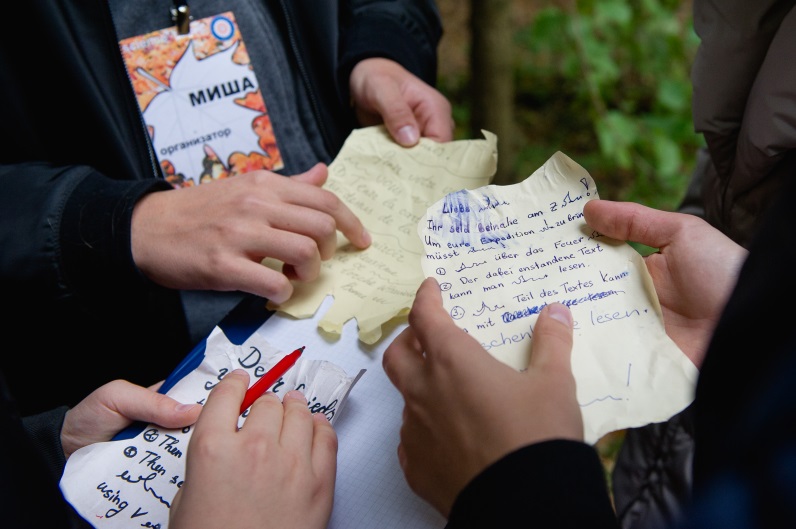 Science picnic+
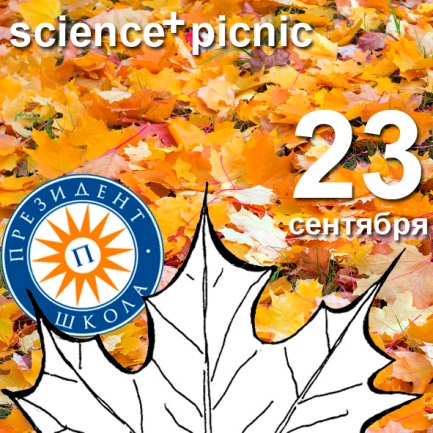 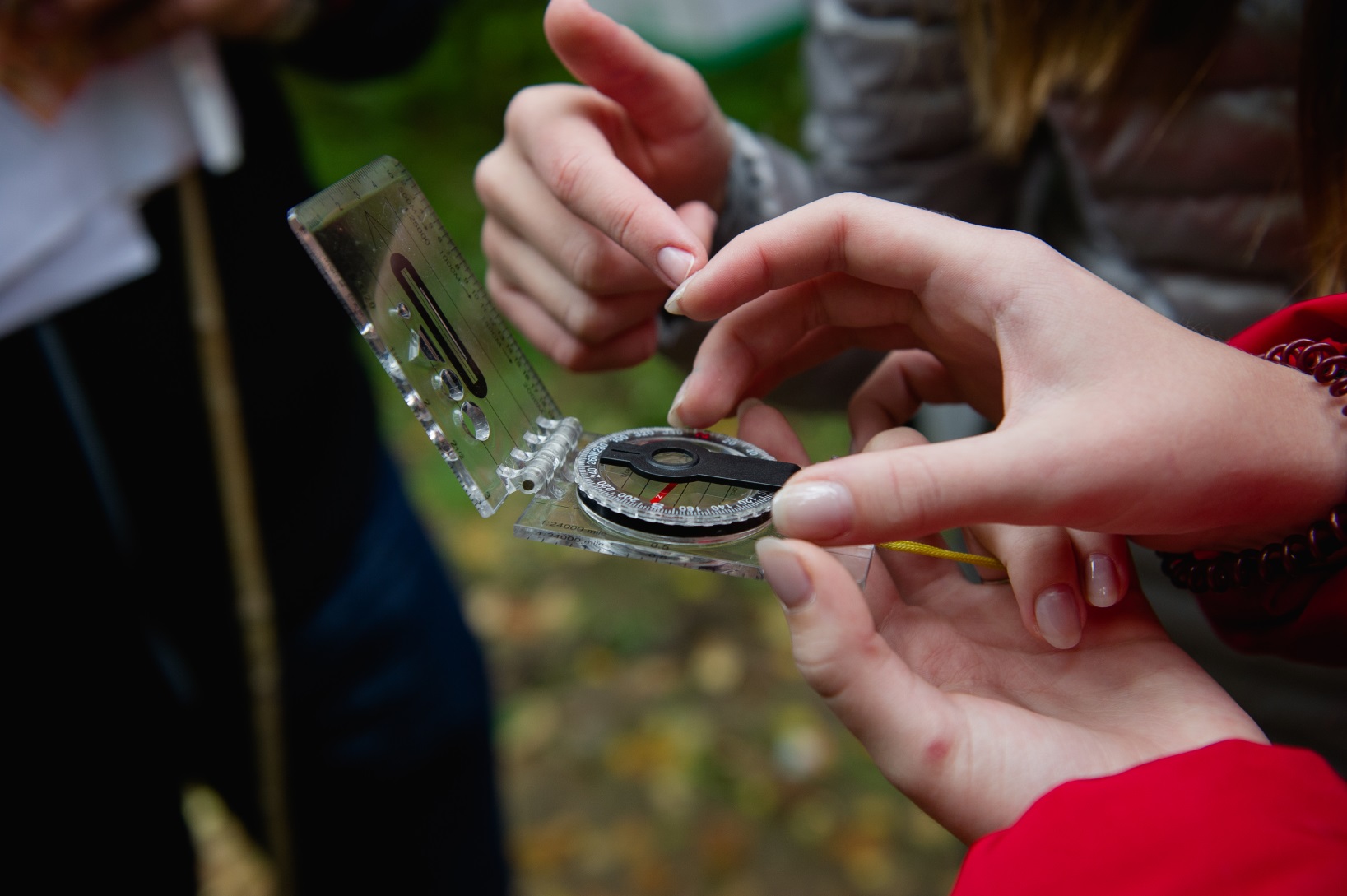 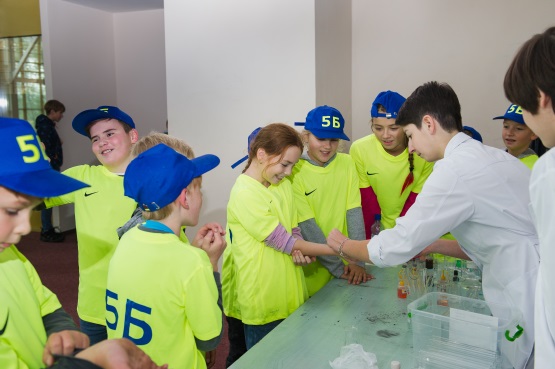 Межкультурное образование. 
Уважение культурного разнообразия и наследия
Общешкольный проект «Умная пятница»
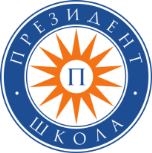 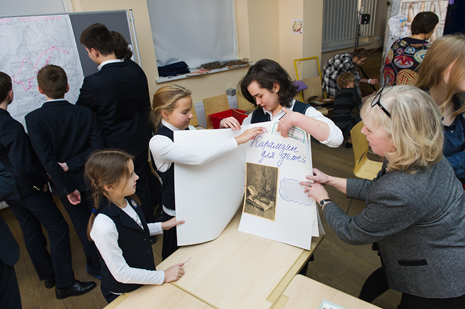 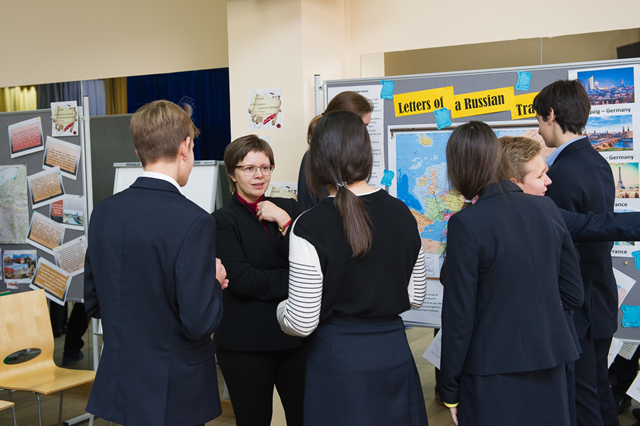 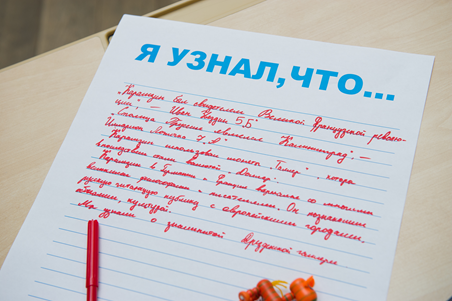 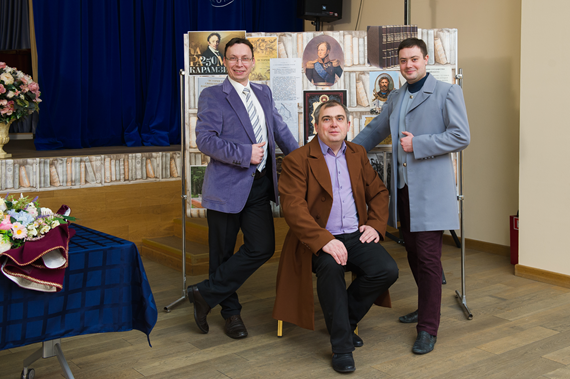 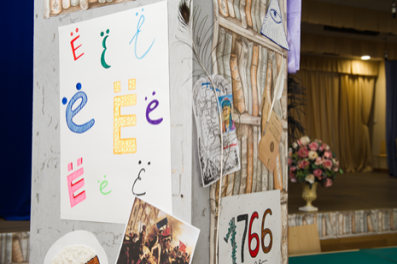 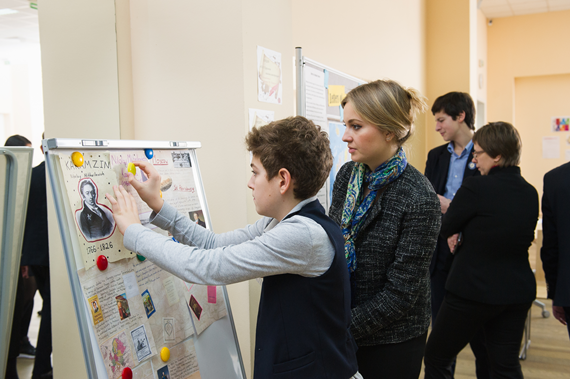 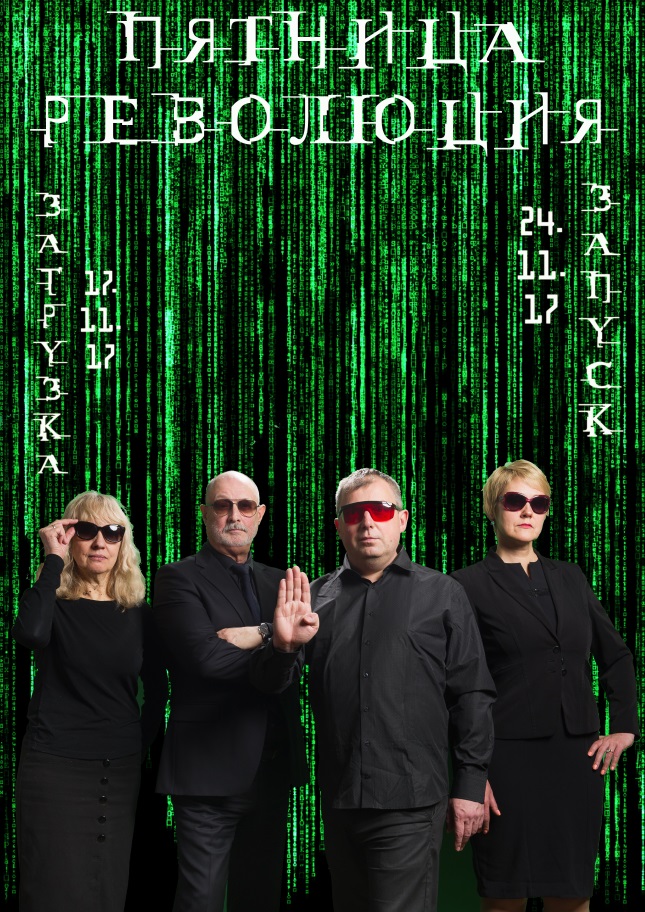 Межкультурное образование. Уважение культурного разнообразия и наследия
Общешкольный проект «Умная пятница»
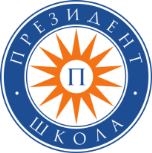 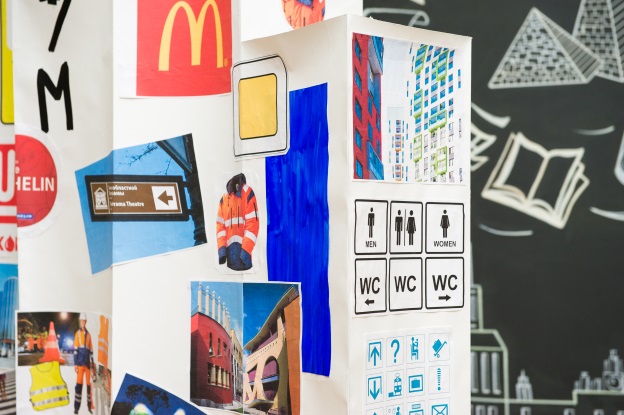 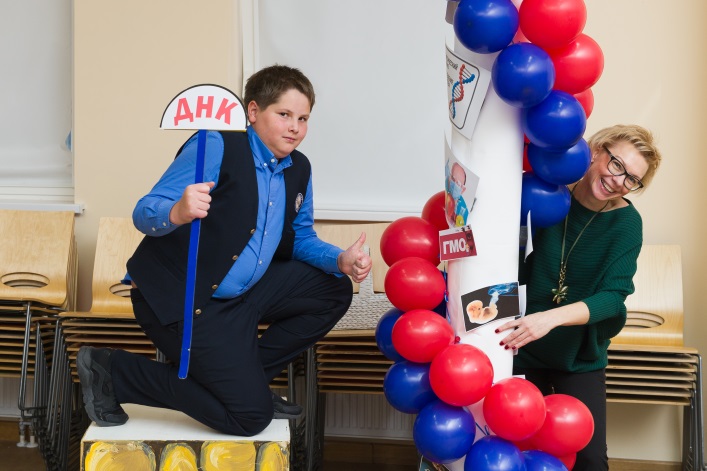 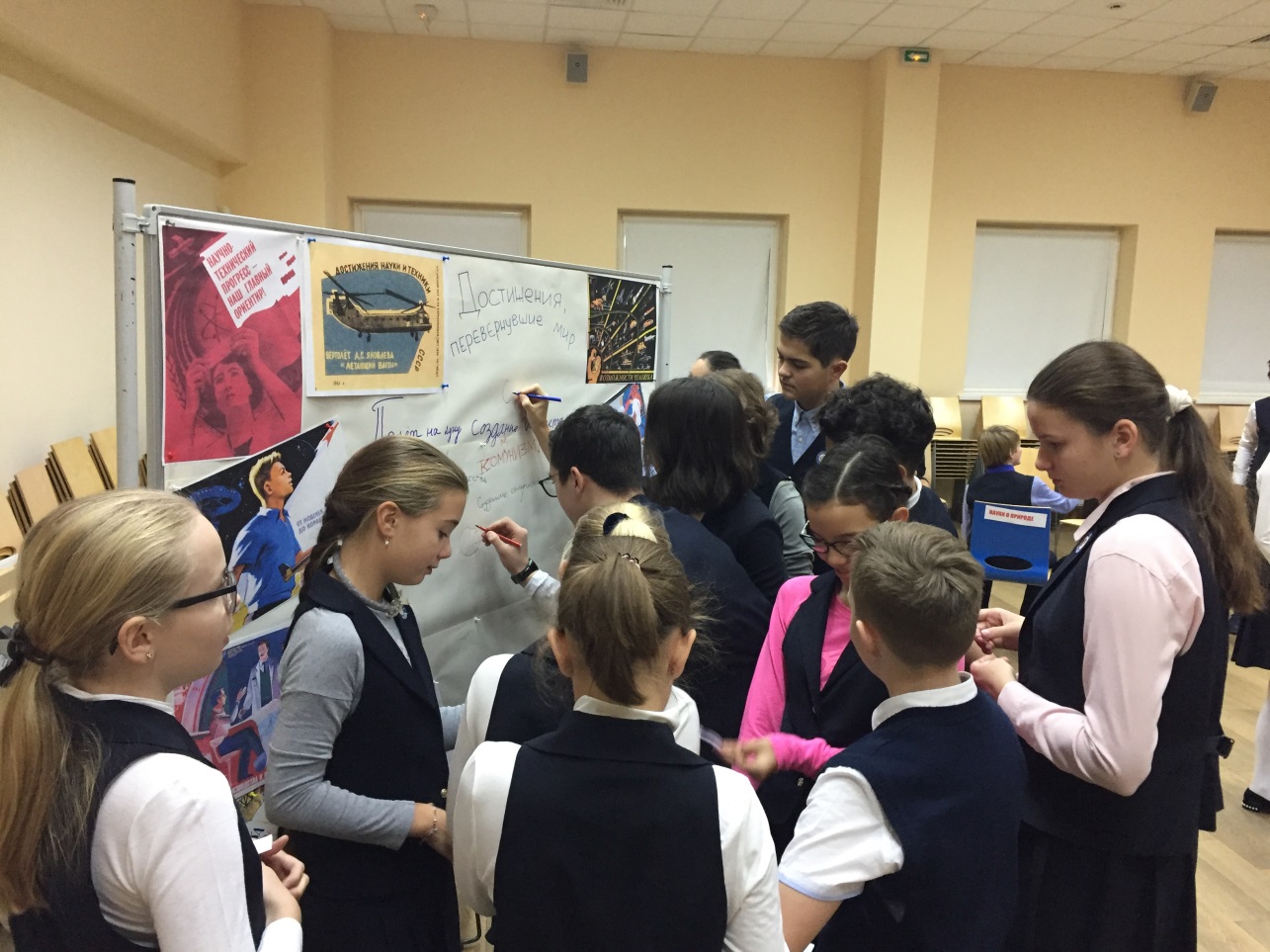 Межкультурное образование. Уважение культурного разнообразия и наследия
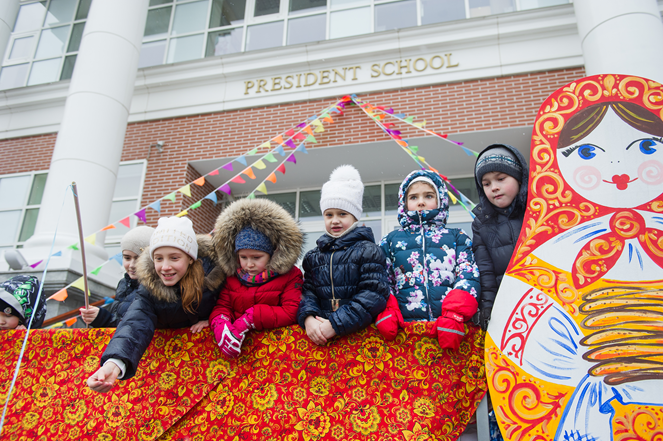 Общешкольный праздник «Масленица»
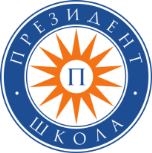 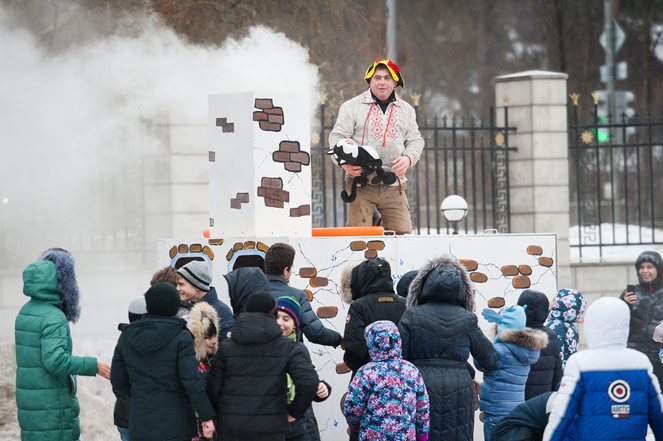 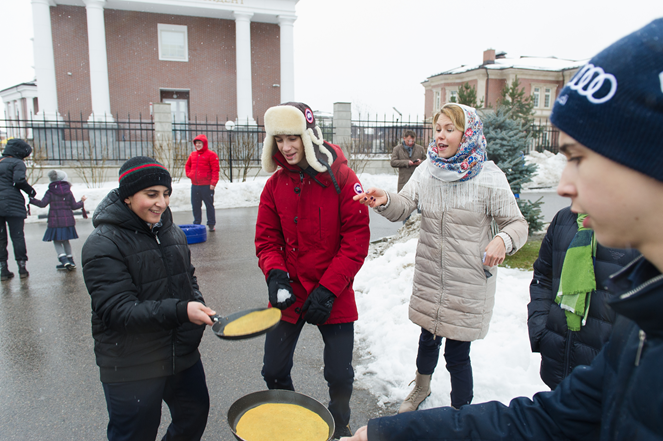 Межкультурное образование. Уважение культурного разнообразия и наследия
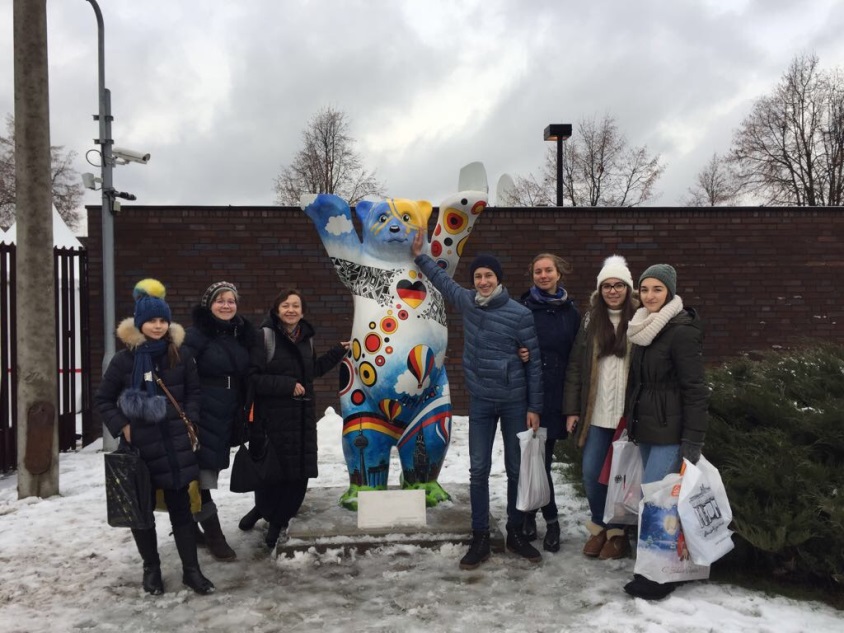 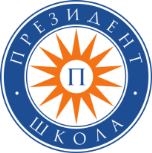 Сотрудничество
Институт Гёте, Посольство Германии
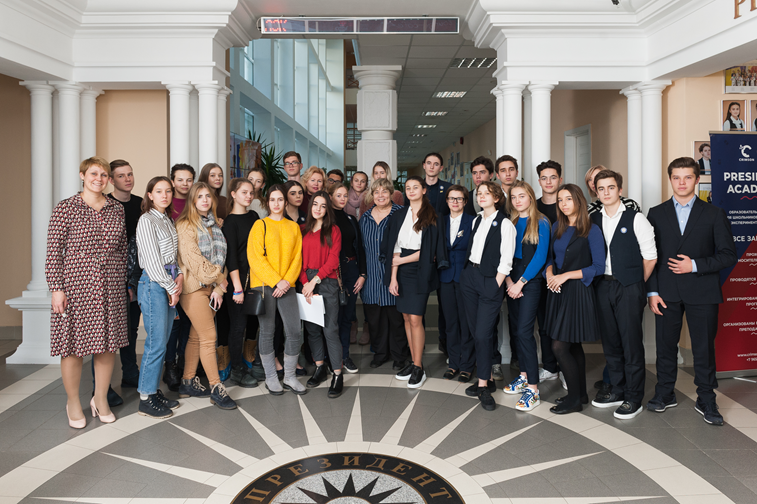 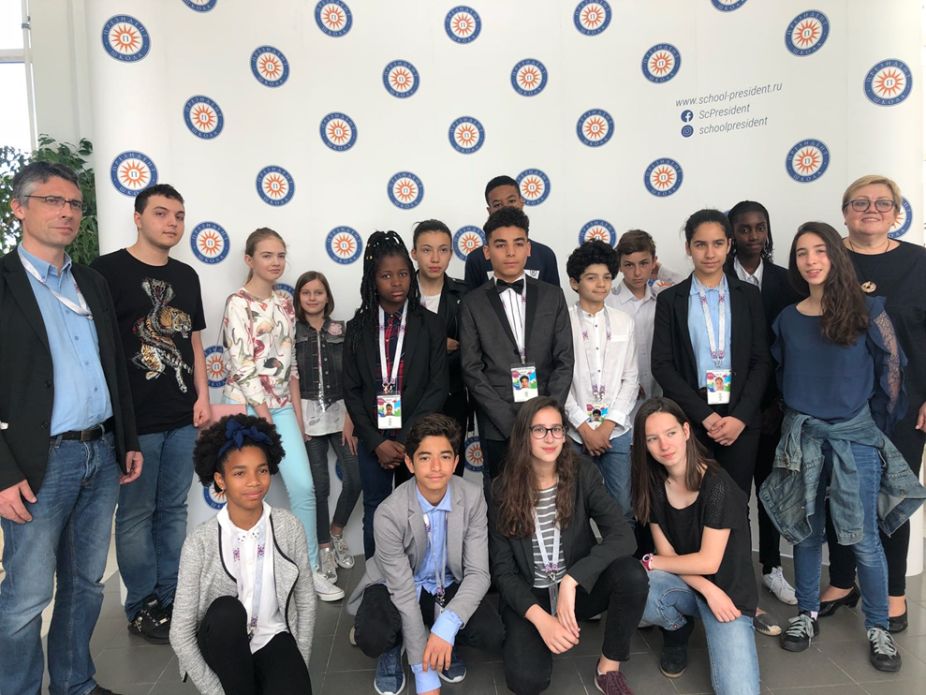 Пекинский университет и институт Конфуция
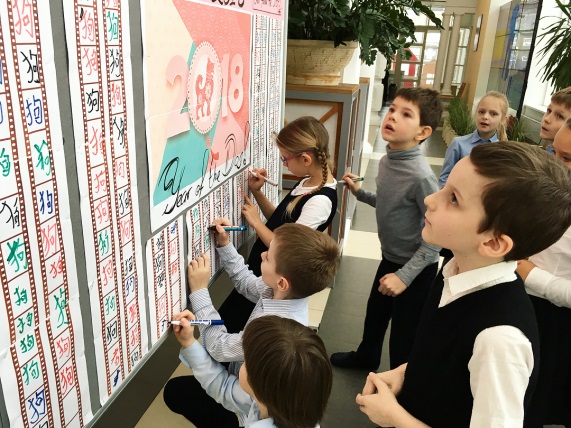 колледж имени Жана Ренуара, Франция
Школа «Личность» г. Новороссийск
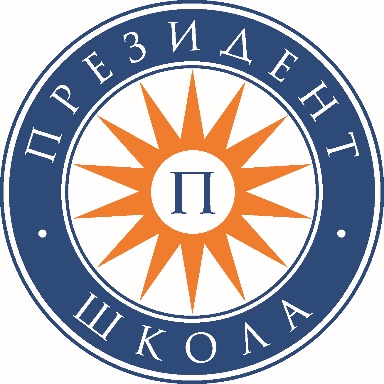 Общешкольный проект «Умная пятница»
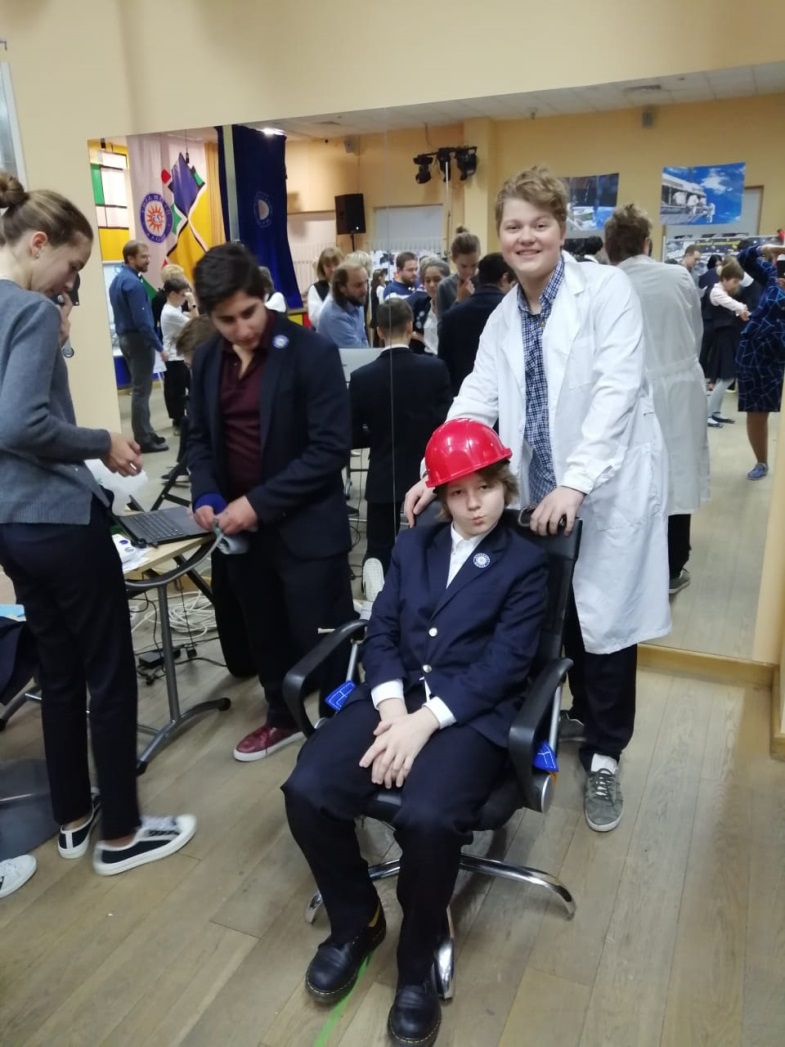 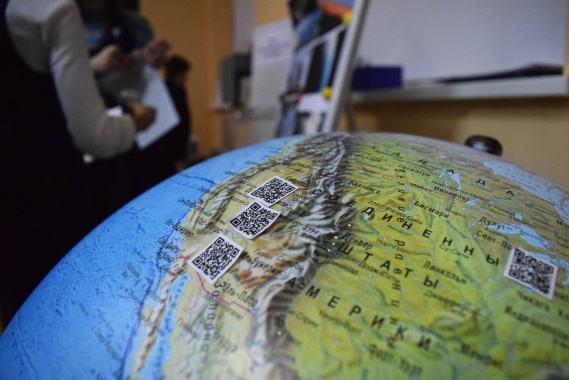 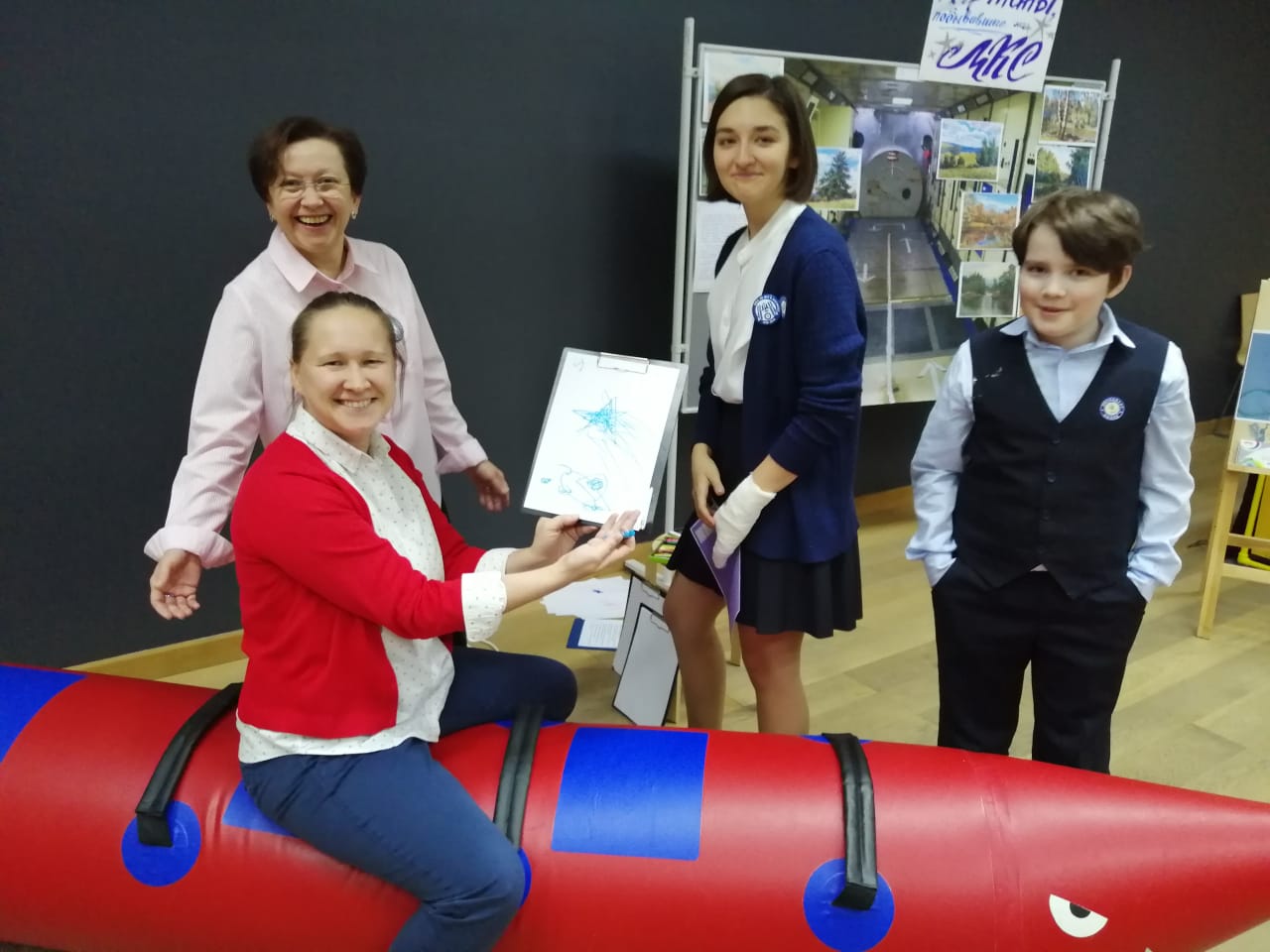 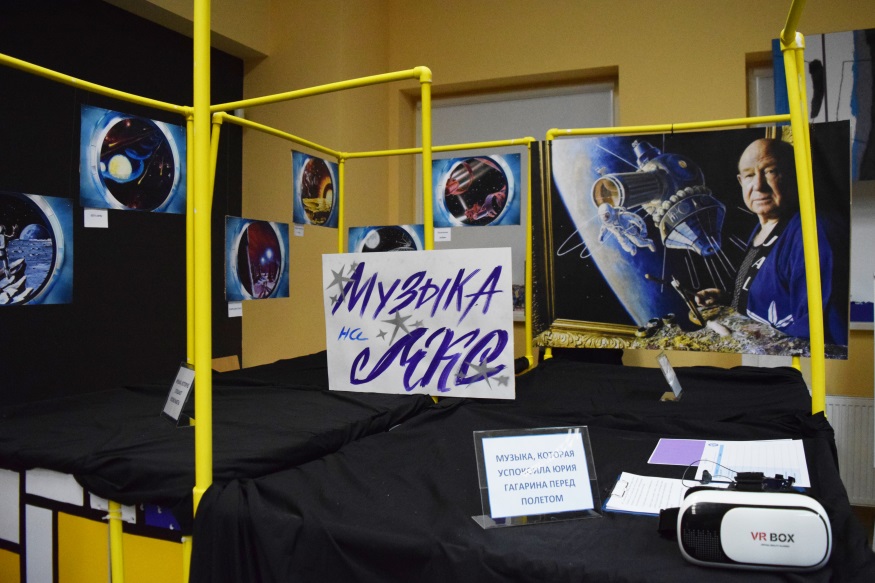 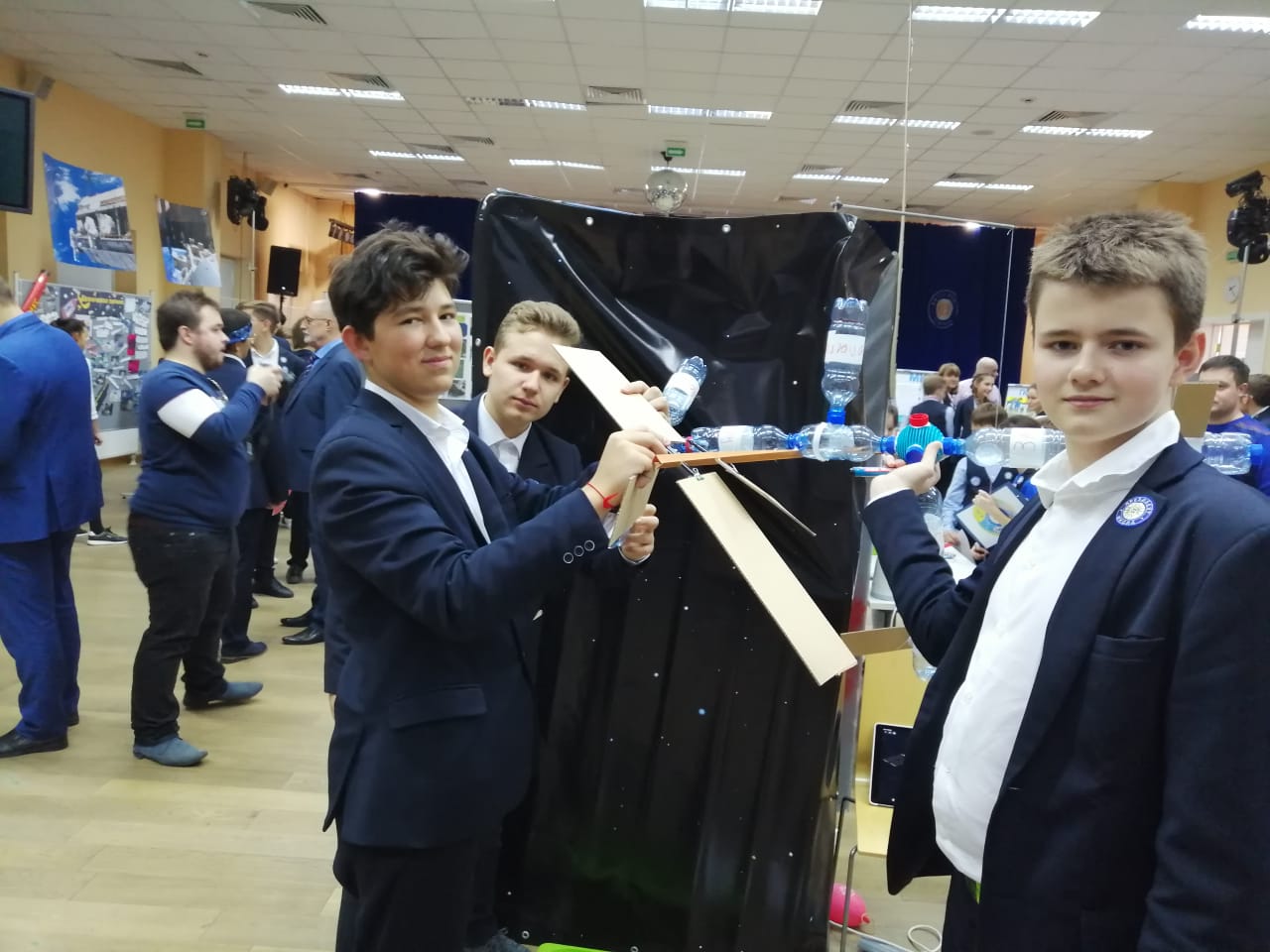 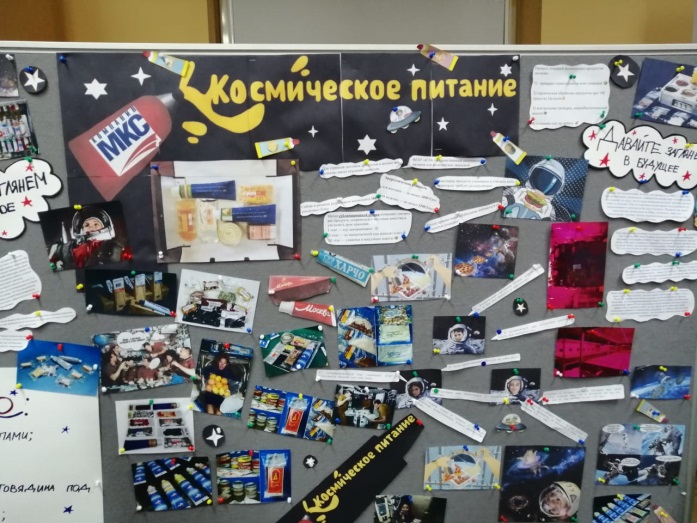 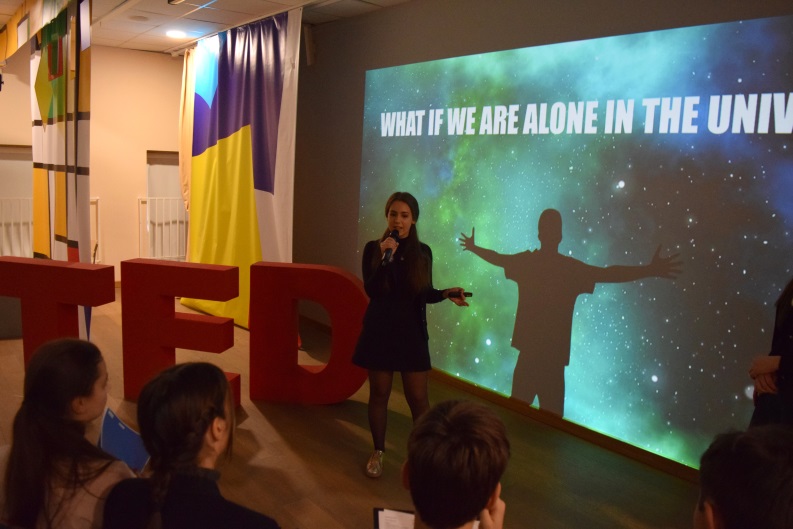 Московская область, АНО «ШКОЛА «ПРЕЗИДЕНТ»
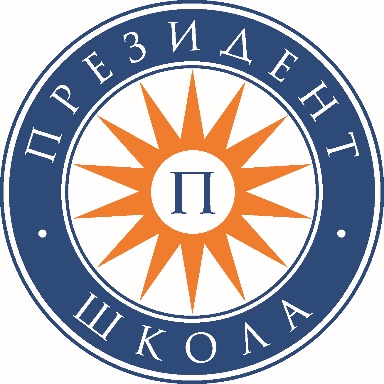 Развитие лидерских качеств на примере организации общешкольных мероприятий. Развитие творческой одаренности.
Сизова Елена Александровна
Руководитель СП «Воспитательная работа и социализация»
Московская область, АНО «ШКОЛА «ПРЕЗИДЕНТ»